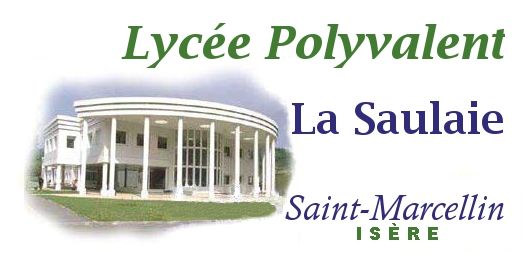 LYCÉE LA SAULAIESAINT MARCELLIN
La salle professionnelle des sections  « Gestion-Administration »
Un travail de réflexion…et d’Équipe…
Du choix de la salle à la conception en 3D de la salle, tout a été pensé pour offrir un cadre lumineux, confortable, ergonomique et professionnel aux élèves des sections tertiaires.

Une attention particulière a été portée sur le choix du mobilier ergonomique afin de favoriser les bonnes postures en classe comme en entreprise.

Les coûts ont été calculés au plus justes de manière à allier qualité et prix.
Un espace Réunion
Cet espace est équipé d’un tableau blanc, d’un vidéoprojecteur interactif, d’un PC portable (en cours d’acquisition), d’un bureau, et de 16 places autour de la table (et possibilité d’accueillir un invité!)
Un accueil Équipé pour recevoir les visiteurs
Poste informatique
Des corbeilles à courrier
Un parapheur
Un poste ergonomique,
Un planning

À venir: un poste téléphonique avec ligne extérieure
Accueil vu de l‘autre côté
Cette salle peut accueillir 16 élèves sur îlots et accueil et un poste professeur
2 îlots de 6 places
1 îlot de 4 places
Un espace attente pour les visiteurs
Un panneau d’affichage comme en entreprise, le coin des « artistes », puisque le mur blanc à l’accueil sera la zone d’affichage des travaux d’arts plastiques des élèves des sections tertiaires pour les valoriser.
RIEN NE TRAINE!Des casiers pour les cartables et des patères pour les manteaux
La salle de réunion est le côté de l’entrée des élèves dans la salle (affichage sur la porte côté extérieur)
Des rangements pour les élèves,une bibliothèque pour les revues professionnelles élaborées en classe.
UN TRAVAIL D’ÉQUIPE….
Un grand merci aux agents qui ont passé beaucoup de temps pour obtenir le résultat demandé,
Merci à l’établissement pour le financement des travaux, l’achat du petit matériel administratif et des mobiliers manquants (panneau, plantes, PC portable, repose-pied, bibliothèque mobile, etc.)
Sans oublier la Région qui nous a fourni les îlots, l’accueil, les armoires, tables de réunion, chaises et fauteuils informatiques.
Merci à Mme DEVAUJAGNY qui a validé notre projet.

Merci à tous de nous avoir fait confiance!